Vigilancia de la Infección Respiratoria Aguda
Dirección de Vigilancia y Análisis del Riesgo en Salud Pública
Dirección de Redes en Salud Pública
Infección respiratoria
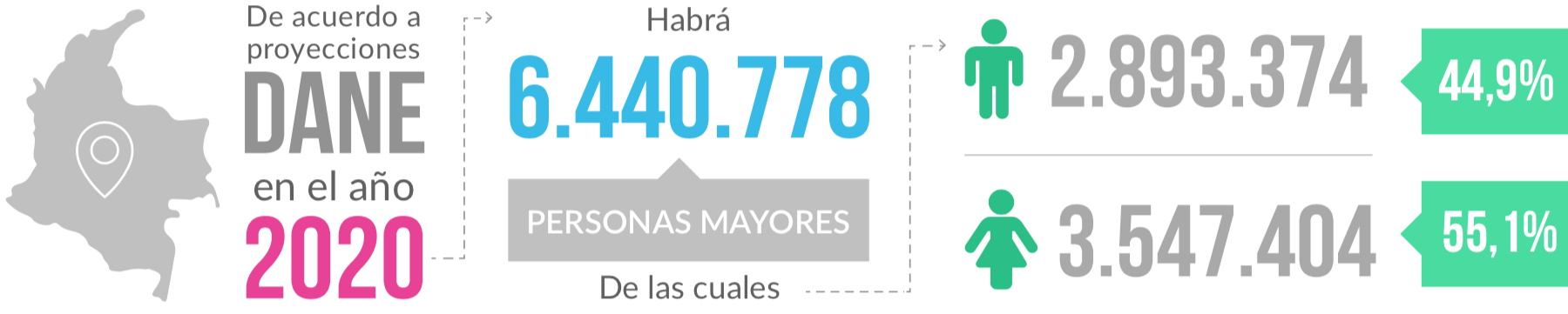 Quinta causa de mortalidad en población general y dentro de las tres primeras en menores de cinco años
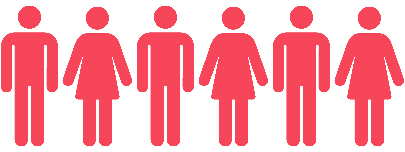 Estrategias de vigilancia de infección respiratoria aguda en Colombia, 2020
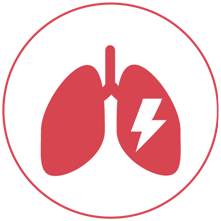 Vigilancia por laboratorio
[Speaker Notes: A partir de 2012, en Colombia, la infección respiratoria aguda (IRA) se vigila bajo cuatro estrategias: 
vigilancia centinela de ESI-IRAG, vigilancia de IRAG inusitado, vigilancia de la mortalidad por IRA en menores de cinco años y la vigilancia de la morbilidad por IRA en todos los grupos de edad, en pacientes hospitalizados y ambulatorios. Todas estas estrategias incluyen la vigilancia por laboratorio.]
Indicadores de la vigilancia de IRA, Colombia, 2020
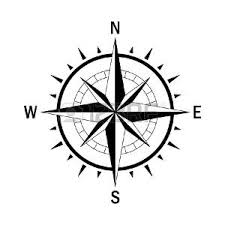 Proporción de casos de IRAG inusitado notificados por entidad territorial con muestra respiratoria
Porcentaje de cumplimiento en la vigilancia centinela de ESI-IRAG según departamento y UPGD
* Proporción de muertes de IRAG inusitado notificados por entidad territorial con unidad de análisis
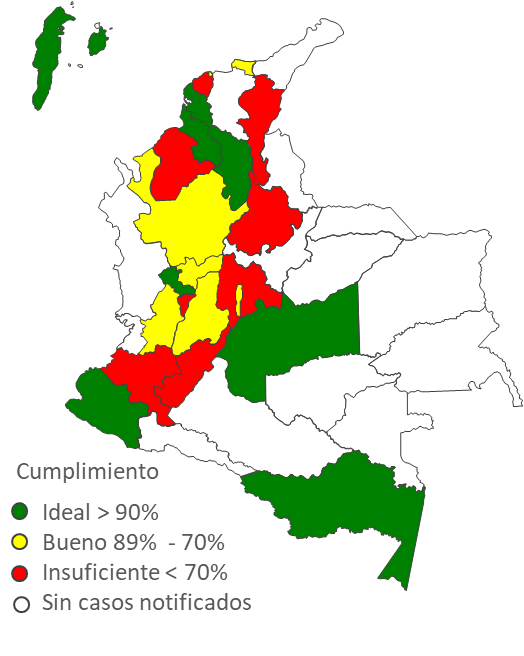 Proporción de muertes por IRA en menores de cinco años notificadas por entidad territorial con muestra respiratoria
* Modificado por COVID-19
[Speaker Notes: Para garantizar plenamente la calidad del sistema de vigilancia, se debe revisar con regularidad un conjunto de indicadores que incluyen 
La Proporción de casos de IRAG inusitado notificados por entidad territorial con muestra respiratoria 
El Porcentaje de cumplimiento en la vigilancia centinela de ESI-IRAG según departamento y UPGD 
La Proporción de casos de IRAG inusitado notificados por entidad territorial con unidad de análisis 
La Proporción de muertes por IRA en menores de cinco años notificadas por entidad territorial con muestra respiratoria]
Retos para la vigilancia en tiempos de COVID-19
Proporción de muertes por IRA en menores de cinco años con muestra respiratoria
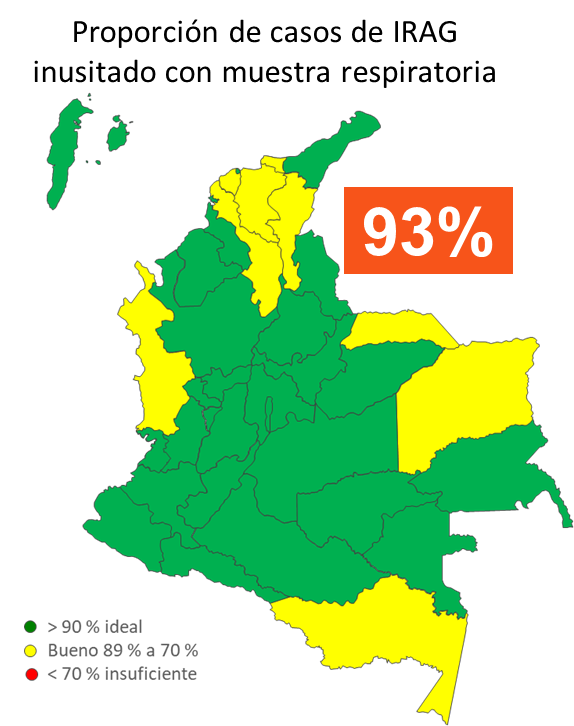 Porcentaje de cumplimiento en la vigilancia centinela de ESI-IRAG
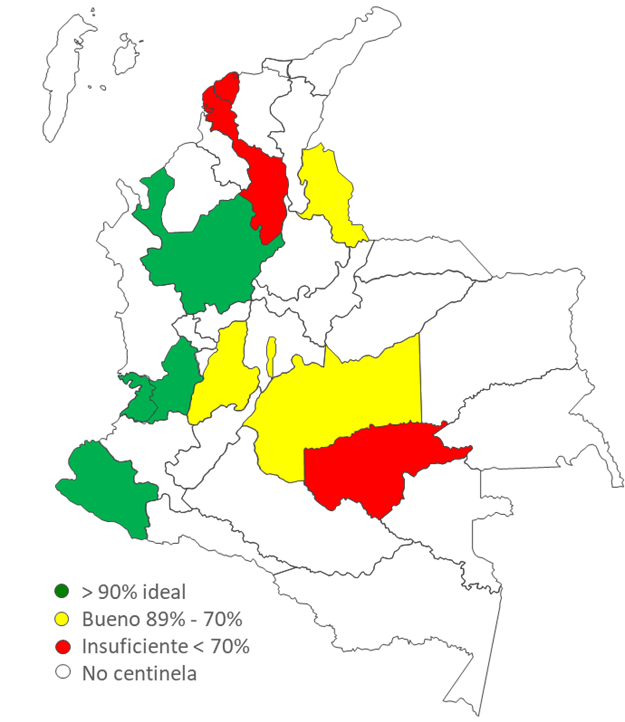 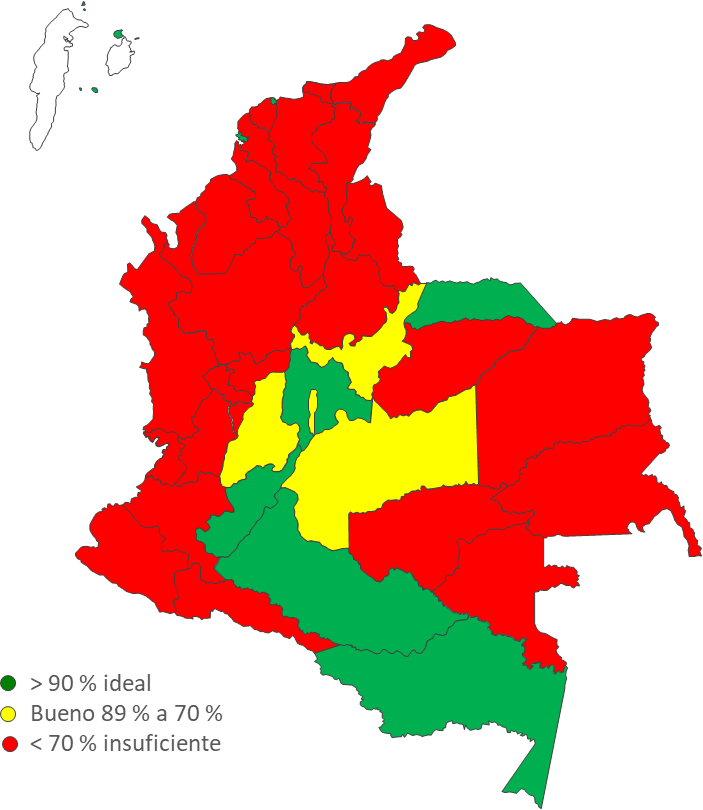 70%
59%
66% de las ET por debajo del 70%
*indicadores calculados a semana epidemiológica 40
Fortalecimiento de la vigilancia centinela
Hospitales ESI: 2 
Cartagena, Guaviare
Hospitales IRAG: 10
Bogotá, Antioquia, Barranquilla, Valle, Meta, Tolima, Nariño, Guaviare, Norte de Santander
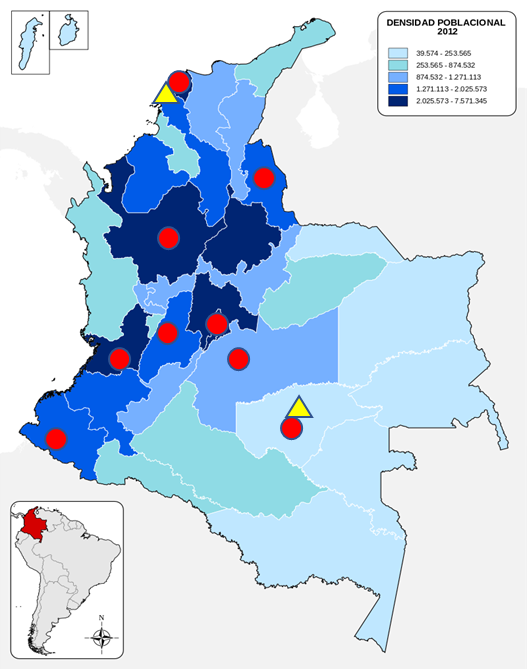 Reactivación de la vigilancia de ESI-IRAG centinela
Notificación y recolección de muestras respiratorias al 100 % de los casos que cumplan con esta definición en las instituciones centinela
Evento 345
Fortalecimiento de la vigilancia centinela
Conocer la circulación viral
Vigilancia rutinaria Circular 031 de 2018
Conocer la actividad de influenza
Identificación de otros virus respiratorios énfasis en influenza y VSR
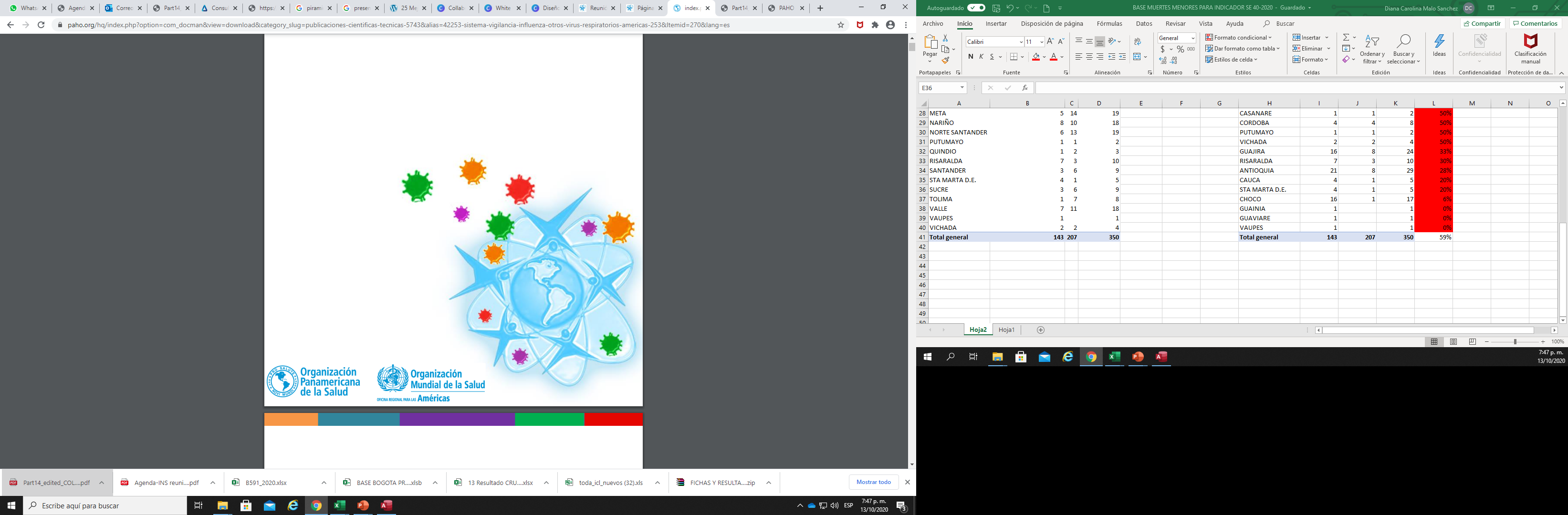 Evaluar la efectividad de la vacuna
Énfasis en grupos de riesgo
Estimar la carga medica de la IRA
Notificación y recolección de al menos 5 muestras por semana
[Speaker Notes: Entre las acciones individuales de la vigilancia de IRA se encuentran: 
Notificación de las diferentes estrategias de la vigilancia de IRA. 
Recolección de muestras respiratorias, según las indicaciones dadas por laboratorio nacional de re- ferencia para la identificación de agentes virales y bacterianos en los casos de IRA. 
Manejo de casos de IRA: definir el manejo según guía de manejo clínico nacional. 
Recomendaciones para individuos con IRA. 
Garantizar el control de la infección en los casos de IRAG a nivel institucional. 
Seguir lo establecido en la ruta de atención de la IRA y en la ruta de promoción y mantenimiento de la salud del Ministerio de Salud y Protección Social]
Fortalecimiento de la vigilancia IRAG inusitado
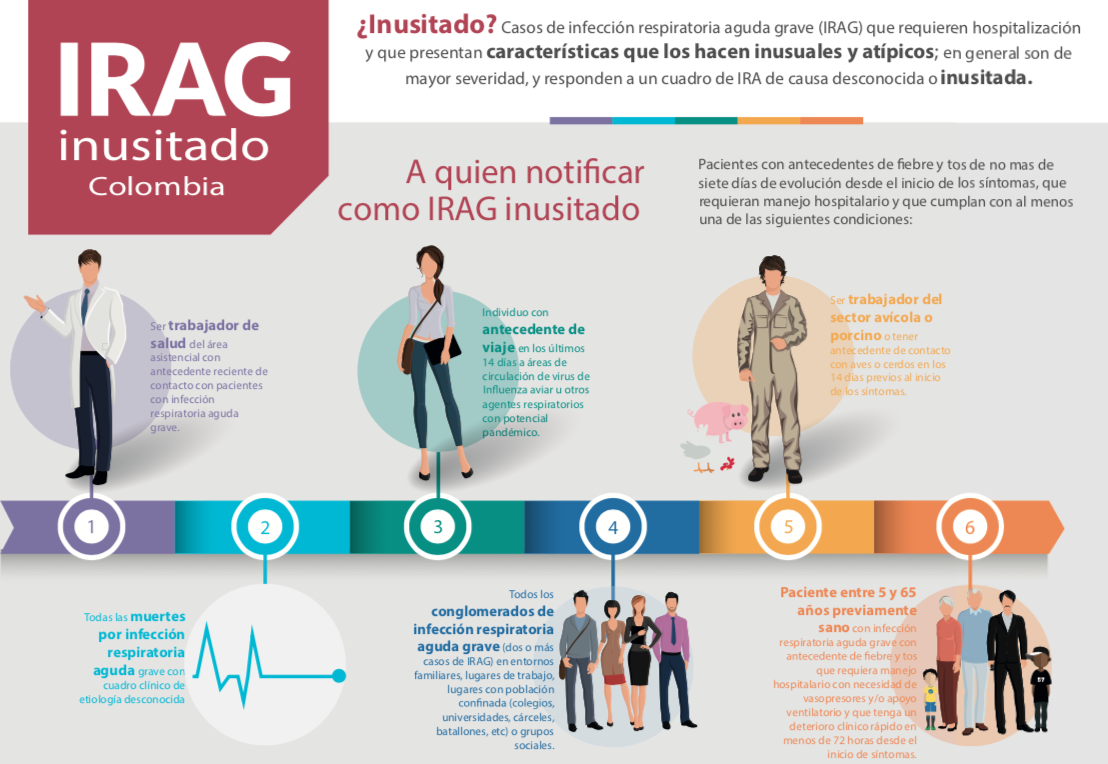 Aplicar definición de caso de IRAG inusitado
Fortalecimiento de la vigilancia IRA
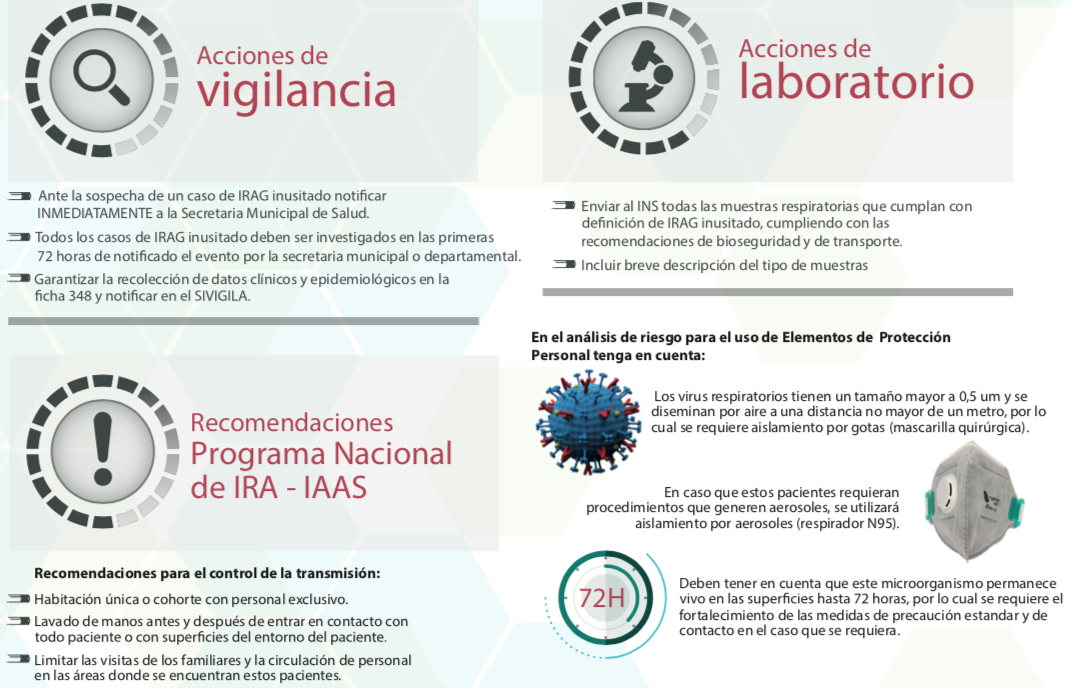 Notificar inmediatamente casos de IRAG inusitado
Investigar los casos de IRAG inusitado en las primeras 72 horas.
Recolectar muestras respiratorias.
Investigar todos los brotes de IRAG
Garantizar muestra respiratoria en todos los casos de notificación individual. 
En todas las muertes por IRAG inusitado y muertes probables por IRA en menores de cinco años garantizar muestras.
Clasificar de manera adecuada los casos identificados, teniendo en cuenta las definiciones de caso establecidos en el Protocolo de IRA, especialmente para casos de IRAG inusitado.
[Speaker Notes: En las acciones de vigilancia debemos:

Ante la sospecha e un caso de IRAG inusitado se debe notificar inmediatamente a la Secretaria Municipal de Salud
Todos los casos de IRAG inusitado deben ser investigados en las primeras 72 horas
Todos los casos de IRA que se notifican individualmente deben tener muestra respiratoria.
La secretaría municipal de salud realizará la investigación de brotes configurados de IRAG 

En cuanto a las acciones que debemos realizar por laboratorio destacamos:
Enviar al INS todas las muestras respiratorias que cumplan con la definicion de IRAG inusitado.
En todas las muertes por IRAG inusitado y muertes probables por IRA en menores de cinco años se deberá realizar diagnóstico molecular para virus respiratorios e histopatologico.]
Fortalecimiento de la vigilancia de IRA
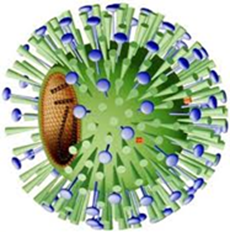 Casos de ESI: hisopados con hisopos de punta sintética y mango plástico en mínimo 1.5 ml de MTV.
  
Casos de IRAG o IRAG inusitado: aspirado nasofaríngeo, aspirado endotraqueal, lavados: nasal, en minimo 3 ml de SSN.
 
Muertes por IRA incluyendo los menores de 5 años: aspirado nasofaríngeo, aspirado endotraqueal, lavados: nasal, en mínimo 3 ml de SSN hasta 6 horas posteriores a la muerte.
Para conocer la etiología de los casos e implementar acciones
[Speaker Notes: En los casos de ESI–IRAG, se debe realizar la recolección de muestras respiratorias al 100 % de los casos que presenten semanalmente y únicamente en las UPGD seleccionadas para la vigilancia centinela. 
En los casos de ESI la muestra recomendada es el hisopado nasofaringeo, el cual debe realizarse con hisopos de punta sintética y mango plástico el hisopo se enviara al LDSP en mínimo 1.5 ml de MTV.

En los casos de IRAG e IRAG inusitado la muestra recomendada es aspirado nasofaríngeo, Aspirado endotraqueal, lavados: nasal, broncoalveolar, en minimo 3 ml de SSN

En TODAS las muertes por IRAG inusitado y muertes probables por IRA en menores de cinco años se deberá realizar diagnóstico molecular para virus respiratorios; este diagnóstico será realizado únicamente por el Laboratorio Nacional de Referencia INS. 
Se realizaran Biopsia del tracto respiratorio, cortes de tejido 4x5 cm, refrigerados para análisis virológico, con contra muestra en formol tamponado al 10 % para estudio histopatológico.]
Evento 995: Morbilidad por IRA
Sandra Lucero Bonilla
Dirección de Vigilancia y Análisis del Riesgo en Salud Pública
Dirección de Redes en Salud Pública
Herramientas de control para vigilar el comportamiento de notificación de Morbilidad por IRA.
Tablero - Silencio en la notificación: para identificar UPGD con silencio en la notificación. https://inssalud-my.sharepoint.com/:x:/g/personal/sbonilla_ins_gov_co/ETB9t0e7Il1BvAuI_9SU27gBqQrEv7PQqe8dnCVXmvfUGw?e=PT9OLk

Tablero de control: comportamiento de notificación de hospitalizaciones por IRA en Unidad de Cuidados Intensivos - UCI
http://portalsivigila.ins.gov.co/Paginas/datos.aspx?cod=129
1. Tablero de control – Silencio en notificación por UPGD para Morbilidad por IRA
Promedio: 21,8 % (silencio) en las últimas 10 semanas
Ir a herramienta
Conclusiones
Se debe fortalecer el seguimiento semanal al silencio en la notificación para el evento Morbilidad por IRA.

Verificar y solicitar corrección de errores en la notificación frente al número de hospitalizaciones o consultas por IRA frente al total de hospitalizaciones o consultas por TODAS LAS CAUSA.
Dirección de Vigilancia y Análisis del Riesgo en Salud Pública